Brain technologies – Ethical and human rights challenges raised by scientific and technical developments
20TH ANNIVERSARY OF THE OVIEDO CONVENTION – 
International Conference 
Strasbourg, 25 October 2017


Prof. Dr. med. Dr. phil. Nikola Biller-Andorno Institute of Biomedical Ethics and History of Medicine 
University of Zurich, Switzerland
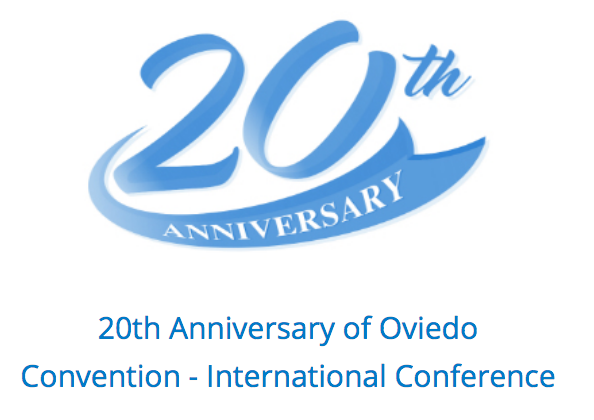 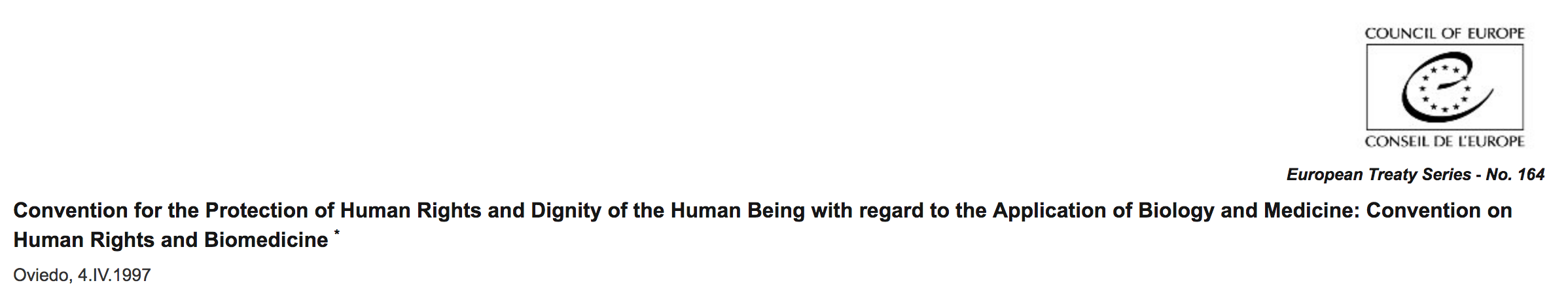 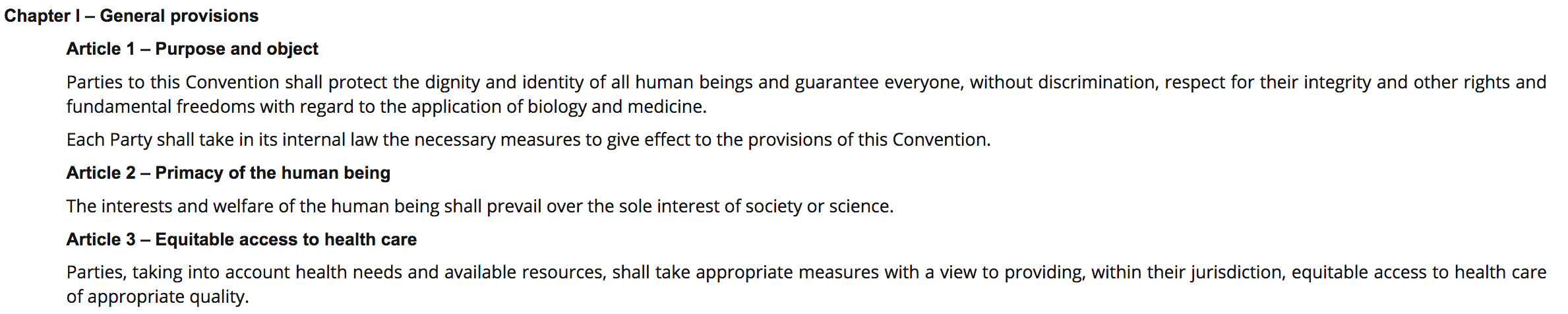 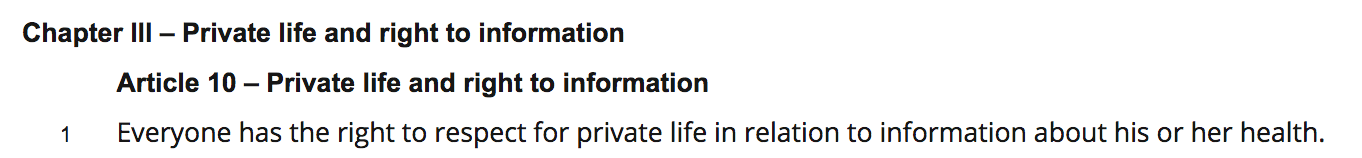 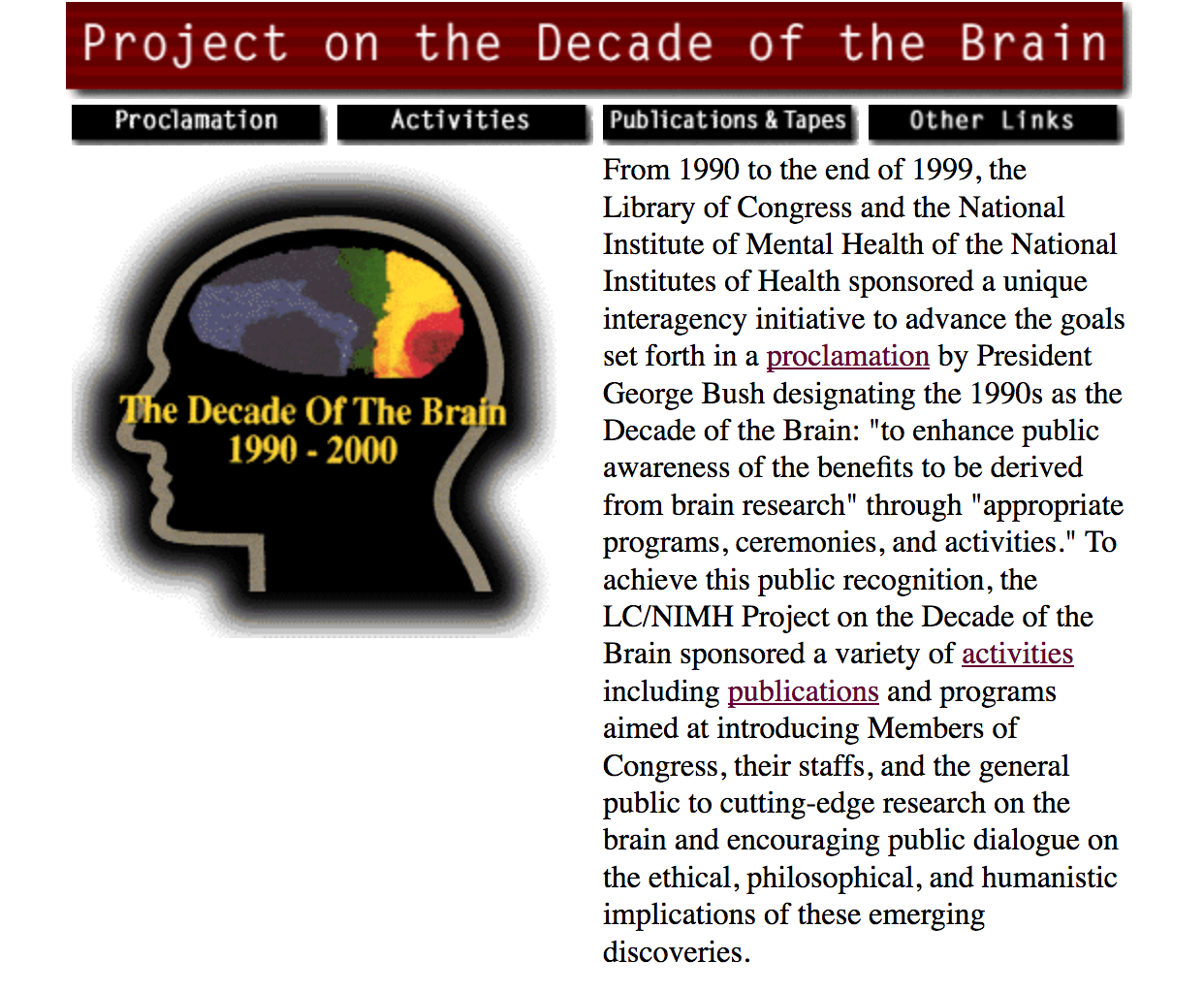 Developmental Neurobiology
	- Brain Plasticity

Molecular Genetics
	- Alzheimer‘s

Neurotransmitters, Receptors and 
     Cytokines in Brain Disorders

Imaging the Brain

Computational Neuroscience

Therapy

Restorative Neurology
 	- Neural Transplantation
Tandon P N. The decade of the brain : a brief review. Neurol India 2000;48:199-207
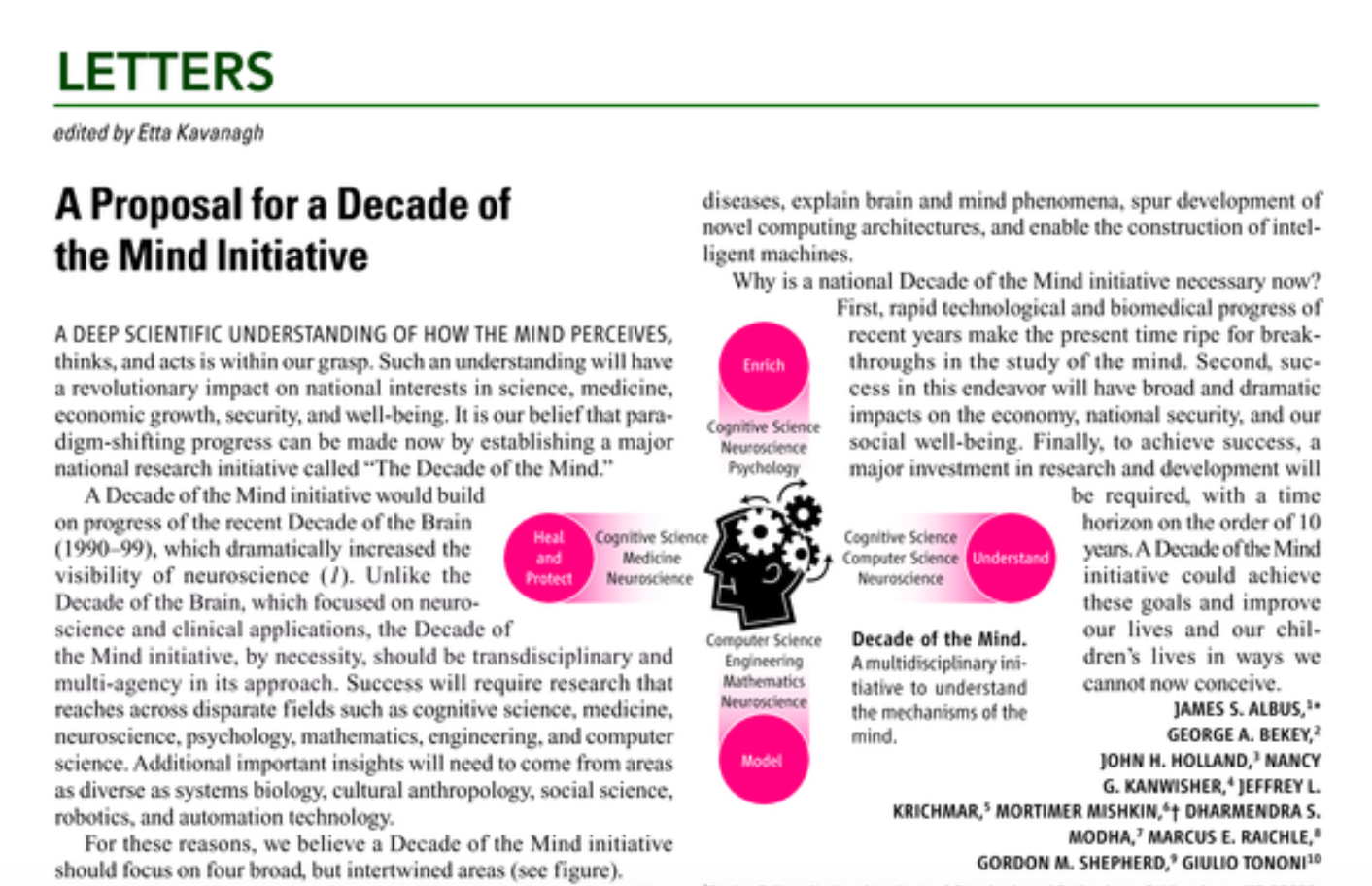 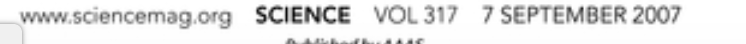 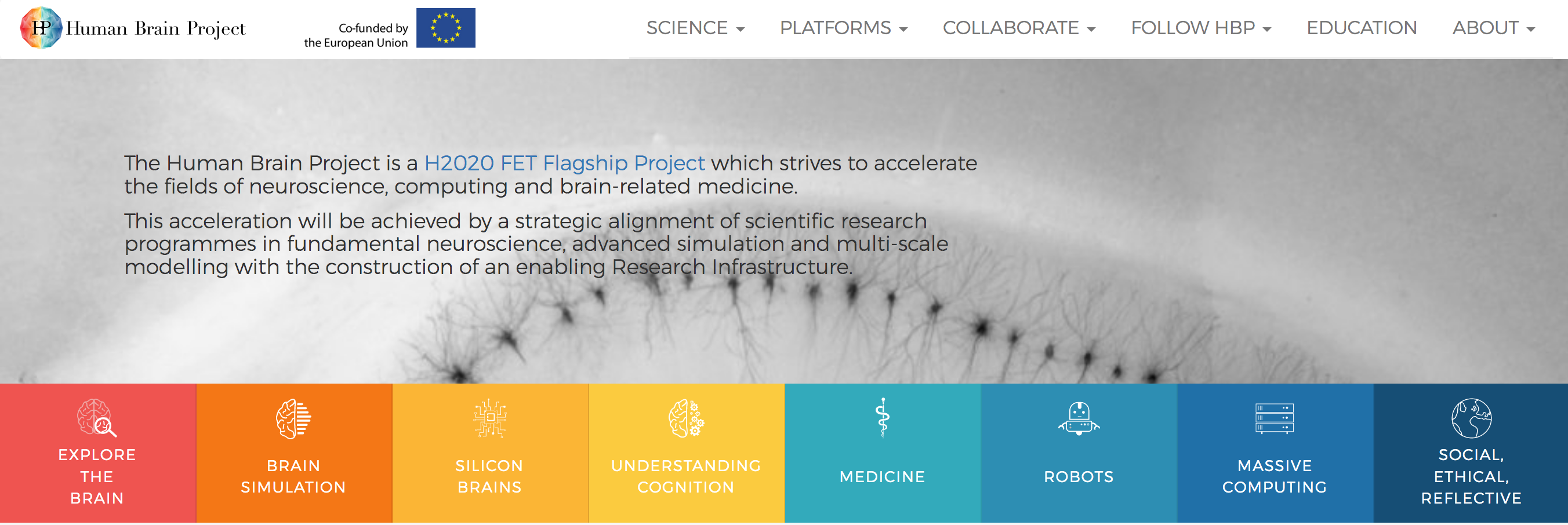 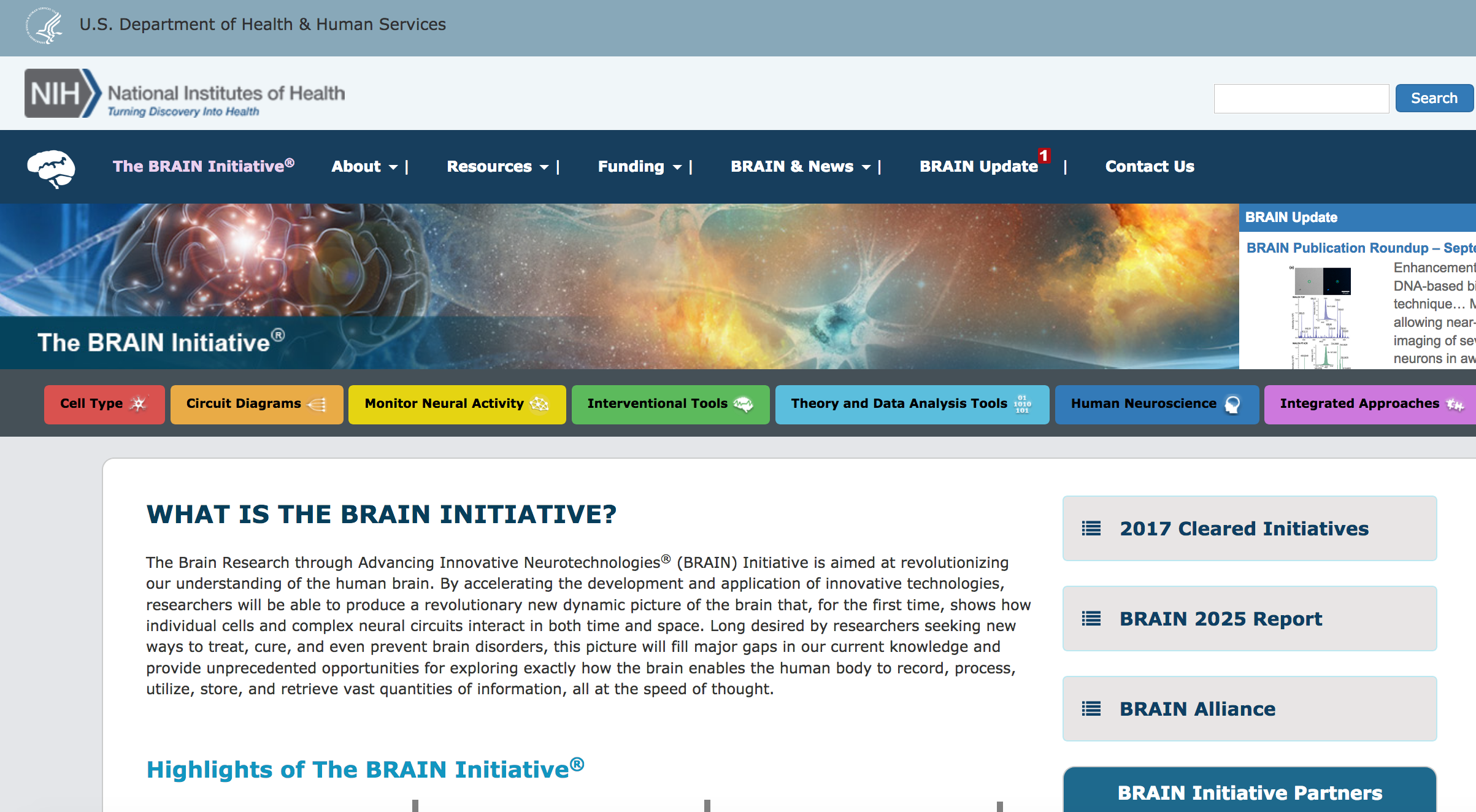 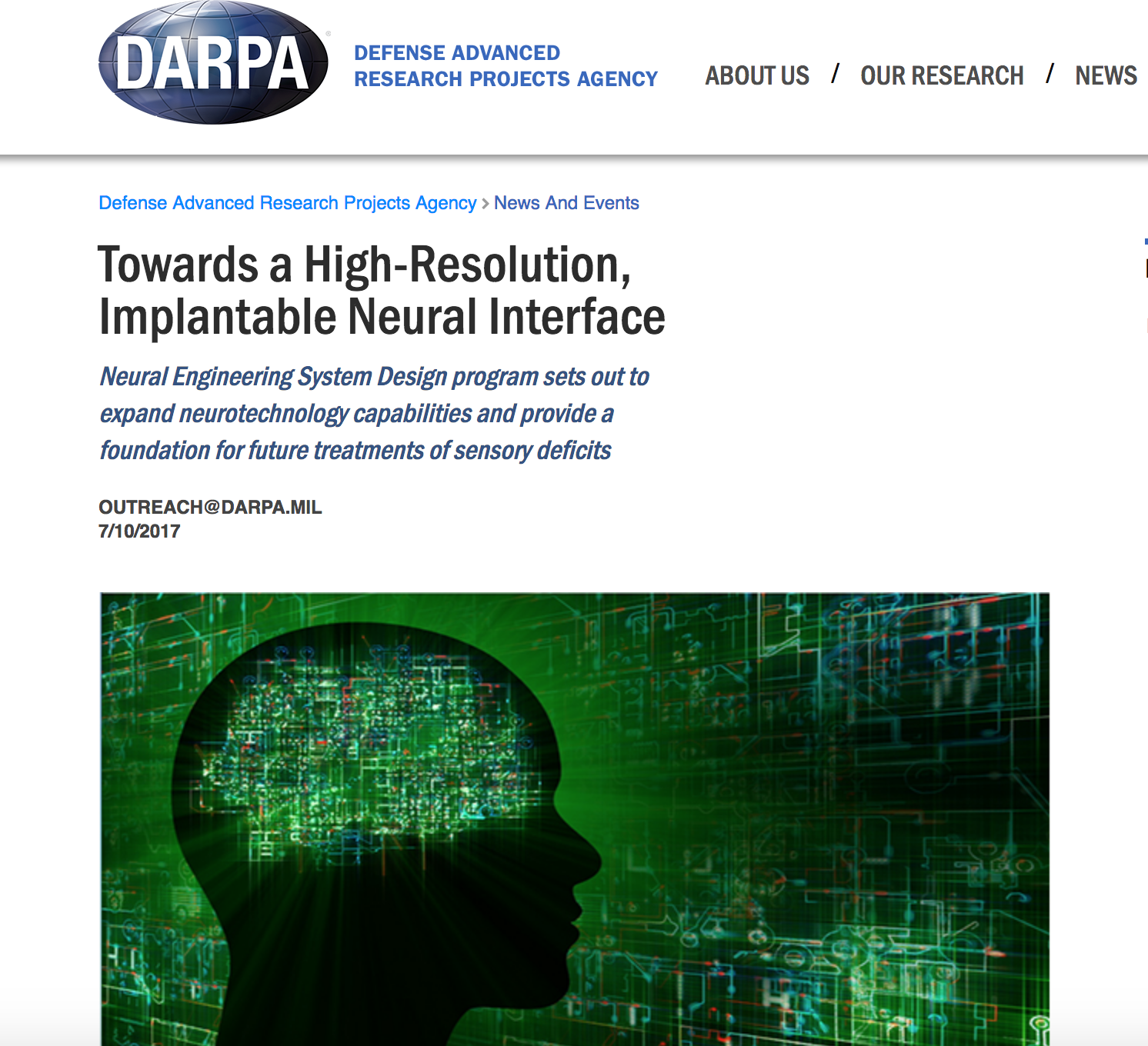 „The Neural Engineering System Design (NESD) program aims to develop an implantable neural interface able to provide advanced signal resolution and data-transfer bandwidth between the brain and electronics.

This interface would serve as a translator, converting between the electrochemical language used by neurons in the brain and the ones and zeros that constitute the language of information technology. The goal is to achieve this communications link in a biocompatible device no larger than one cubic centimeter in size, roughly the volume of two nickels stacked back to back.“

Dr. Al Edmondi, https://www.darpa.mil/program/neural-engineering-system-design
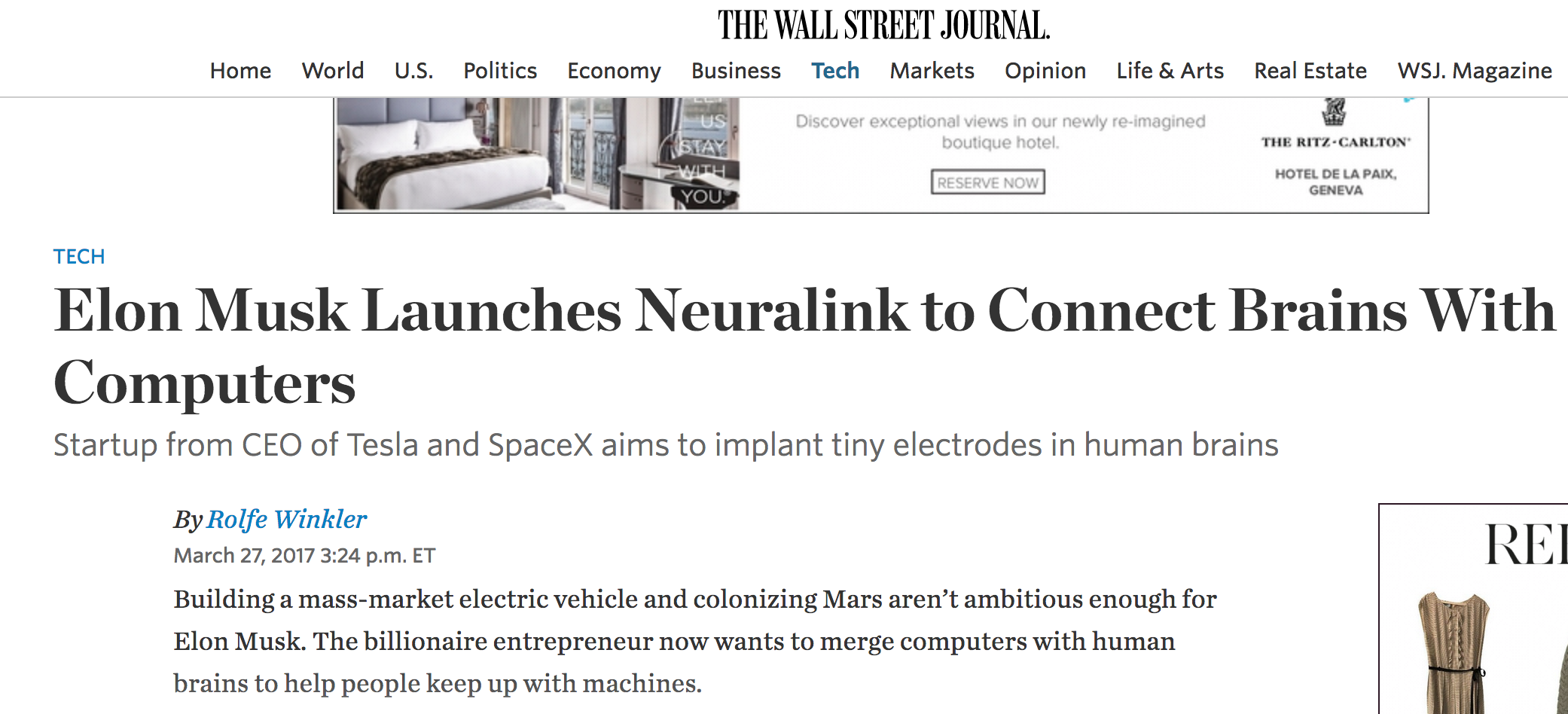 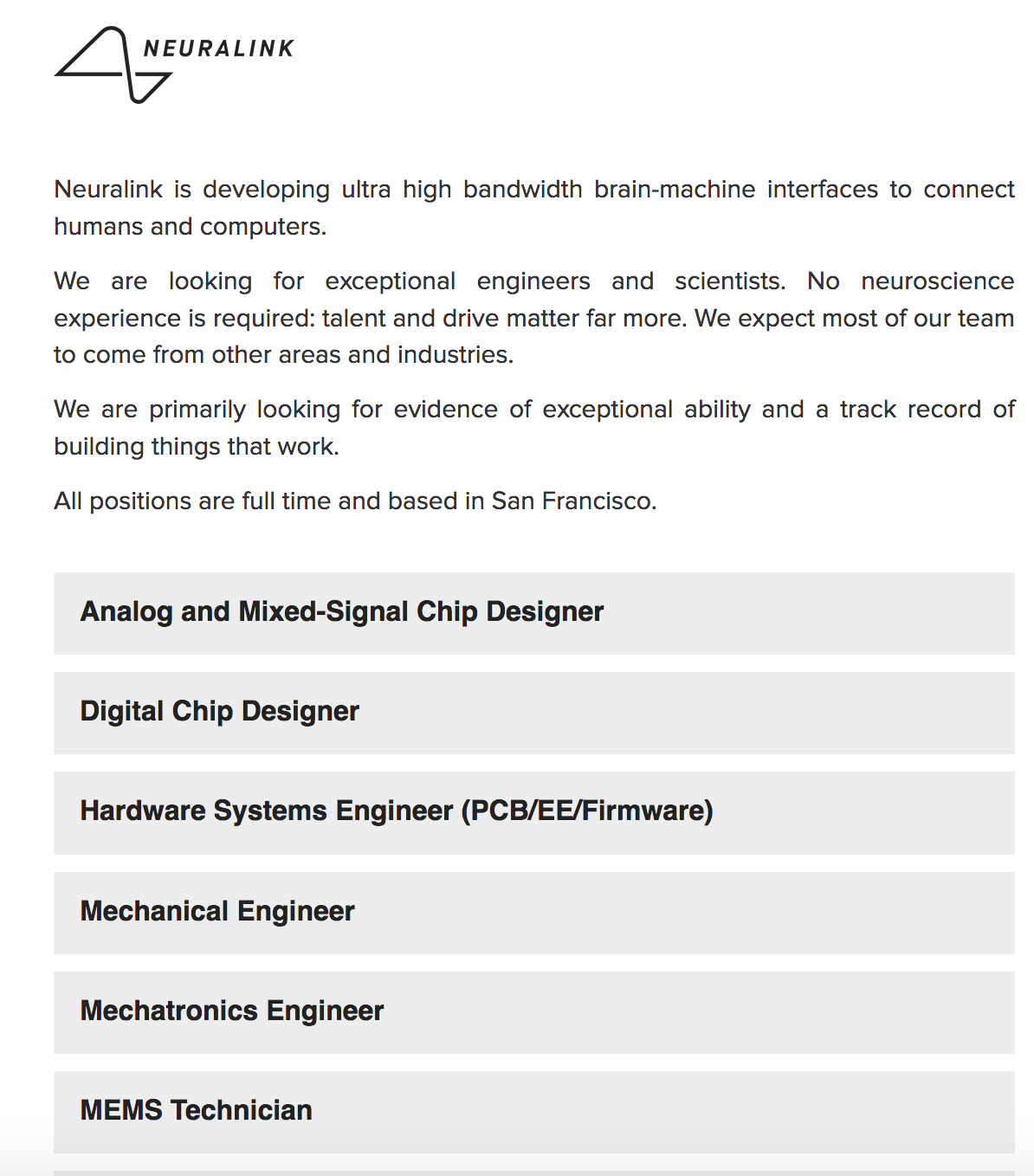 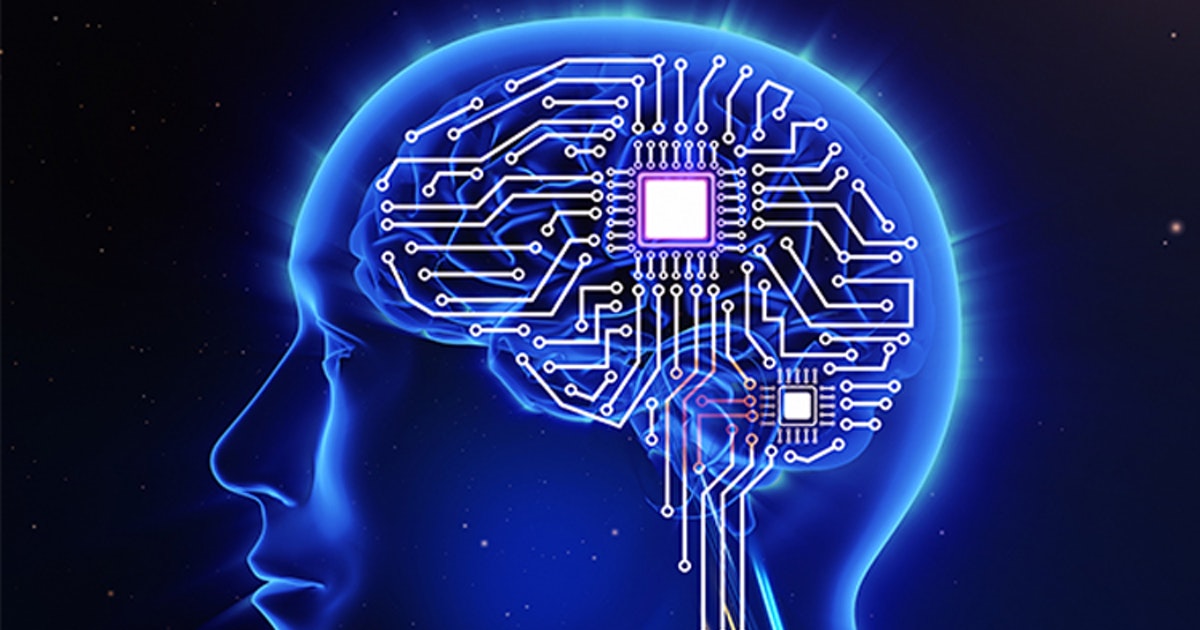 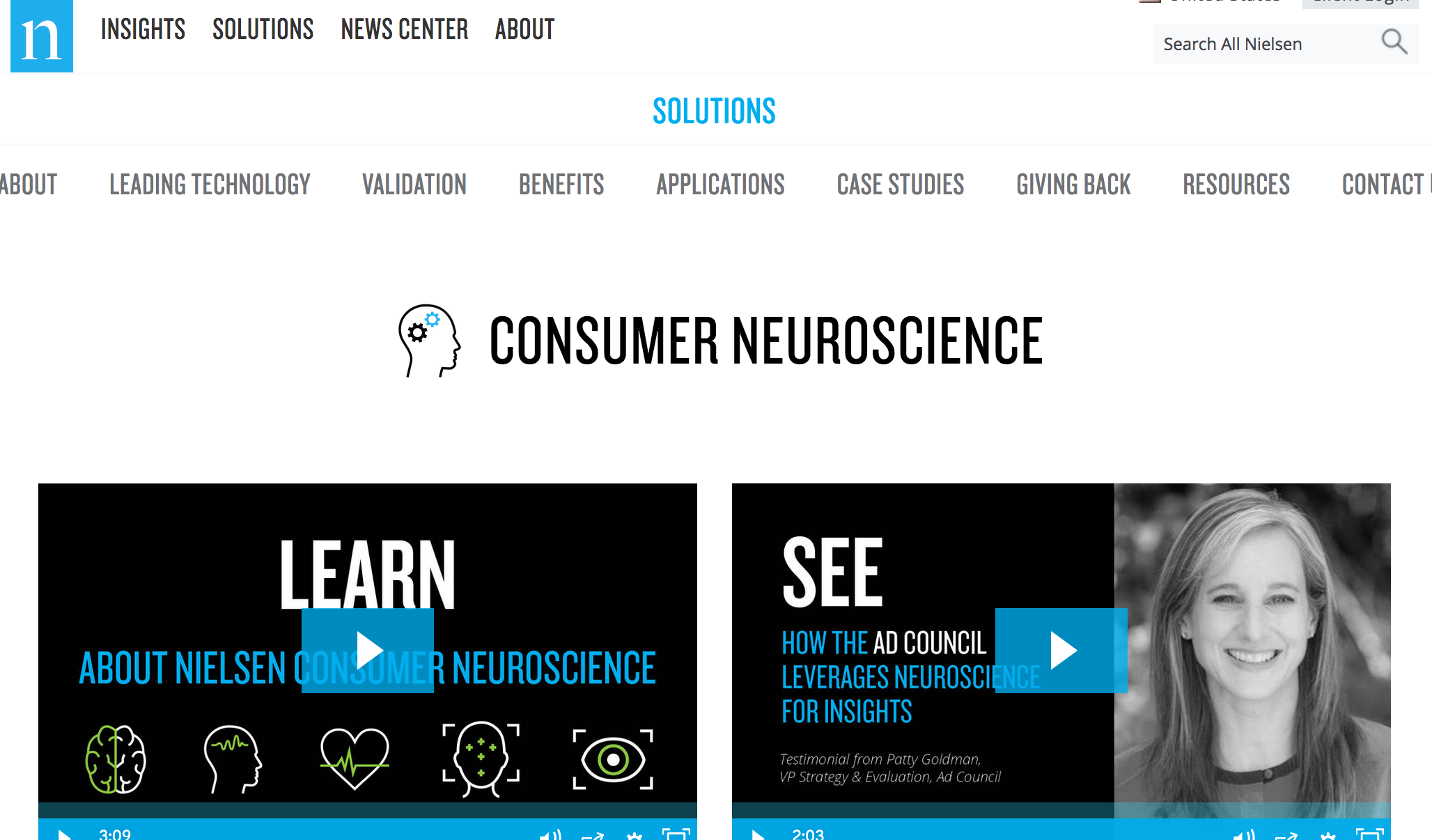 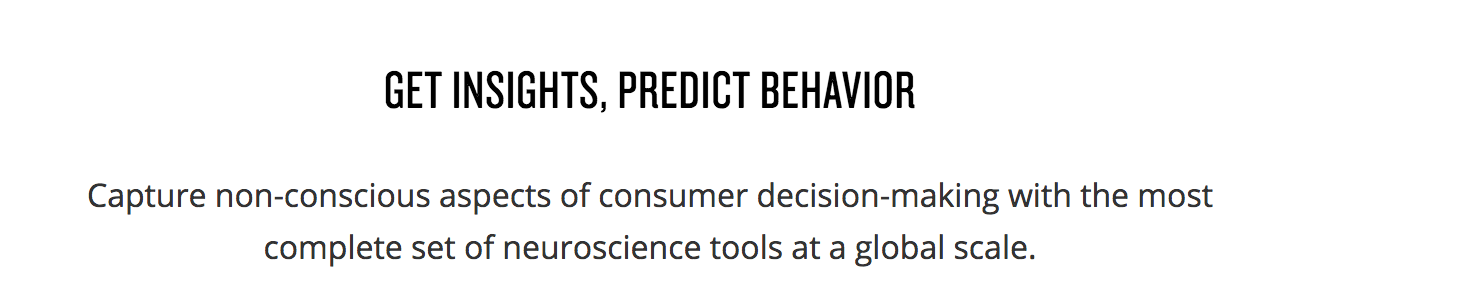 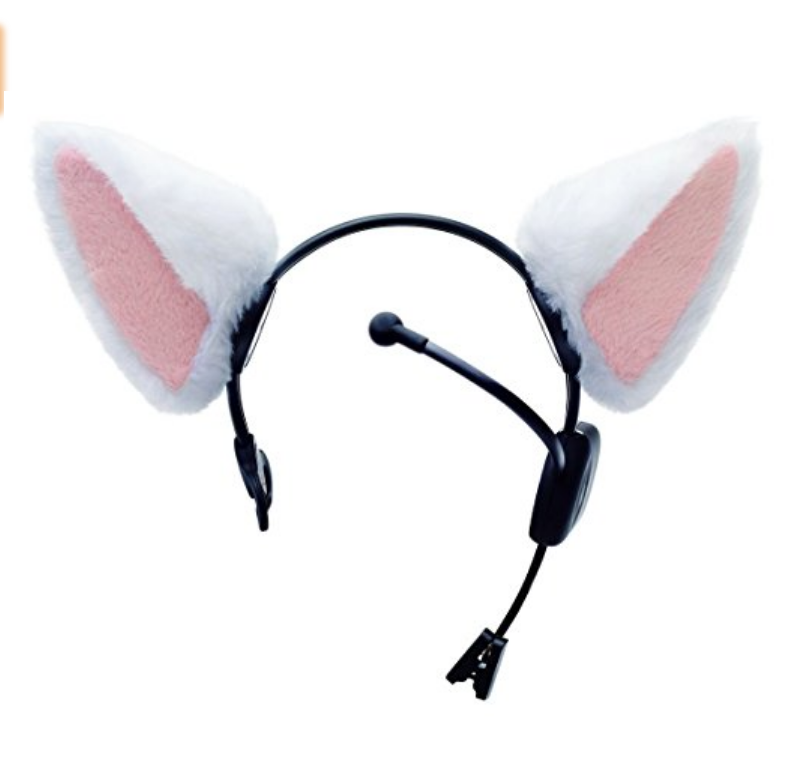 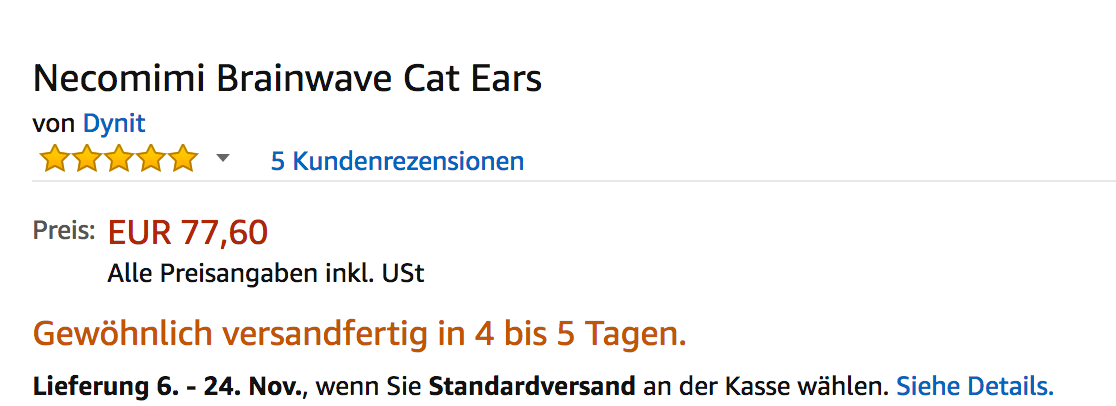 „a cat-eared headband that's powered by brain waves. The ears rise when you're excited or concentrating and drop during relaxed states. And if you're concentrating and relaxing at the same time, the ears perk up and wiggle.“
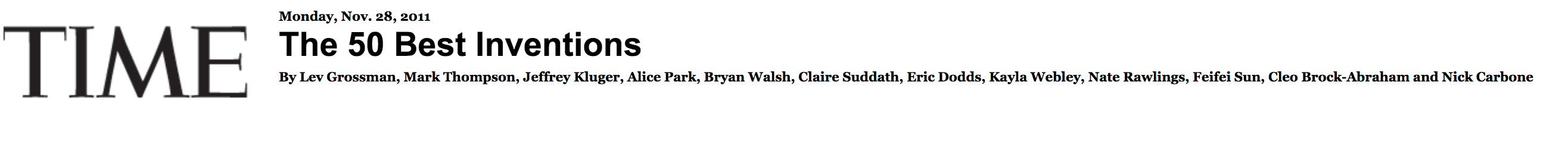 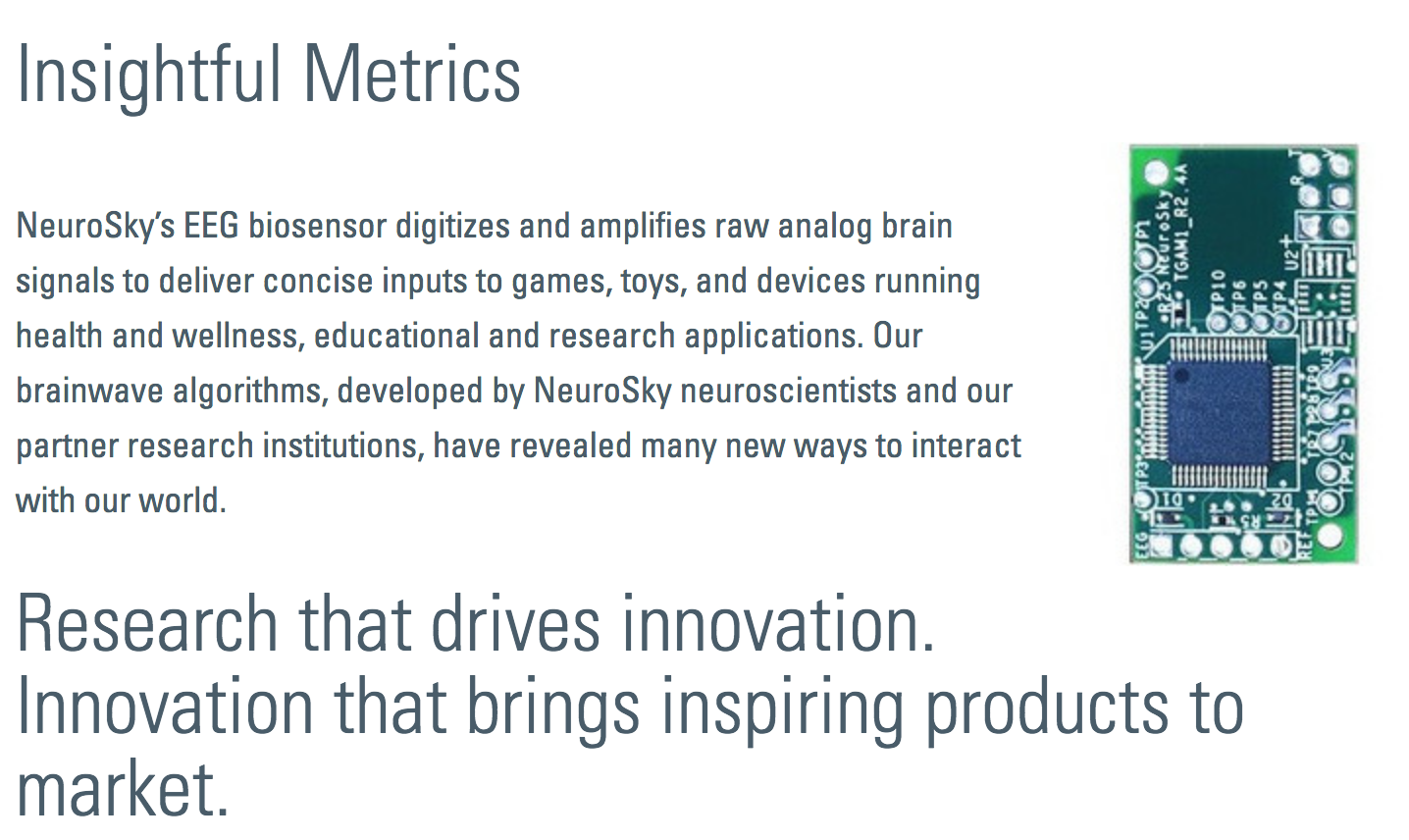 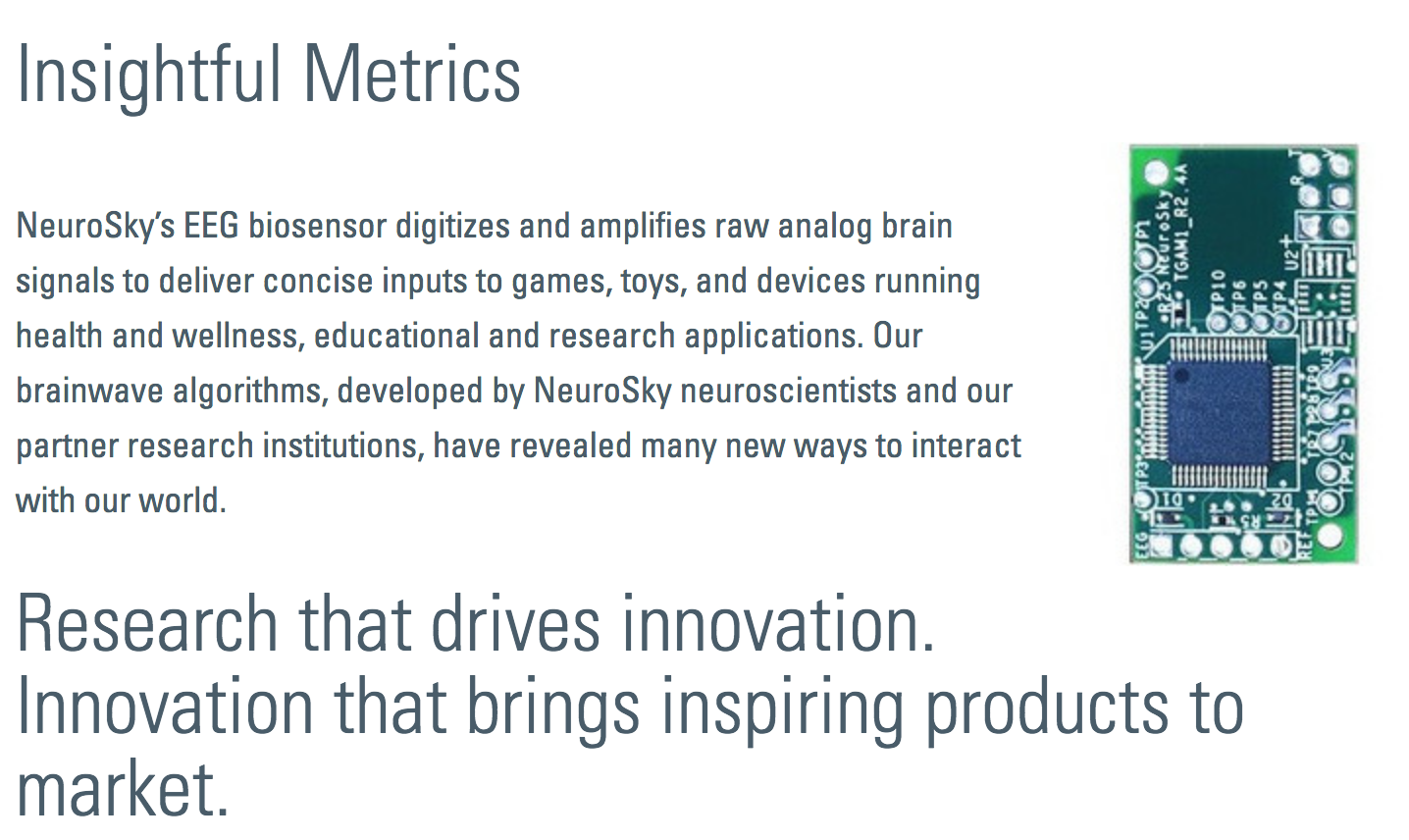 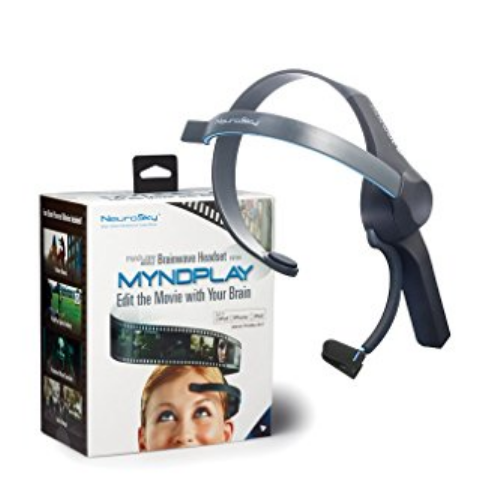 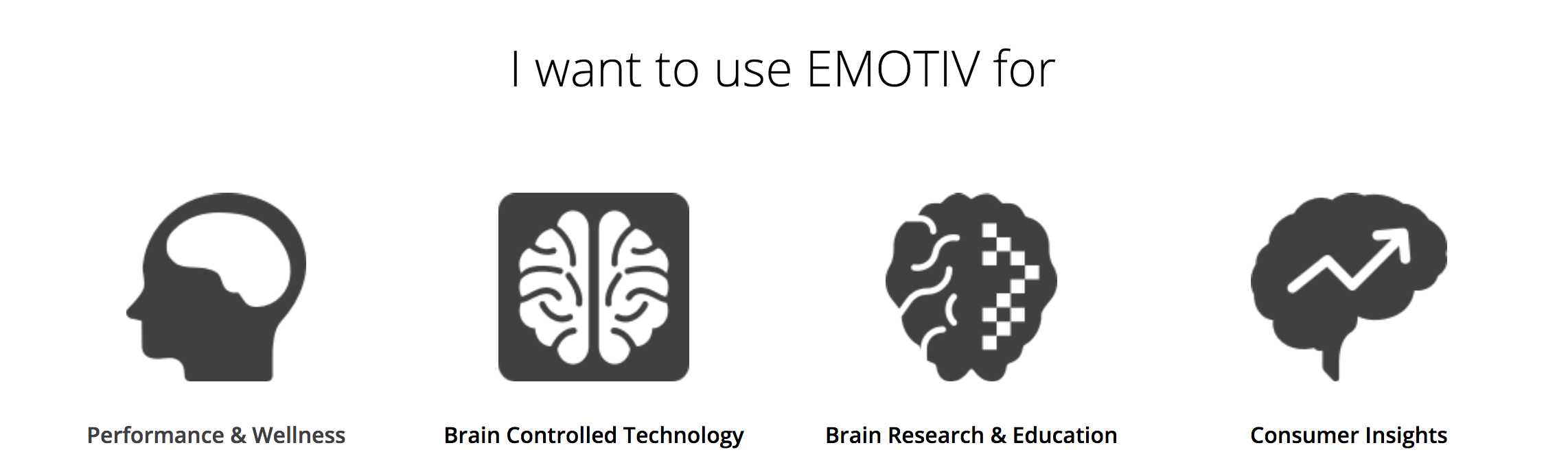 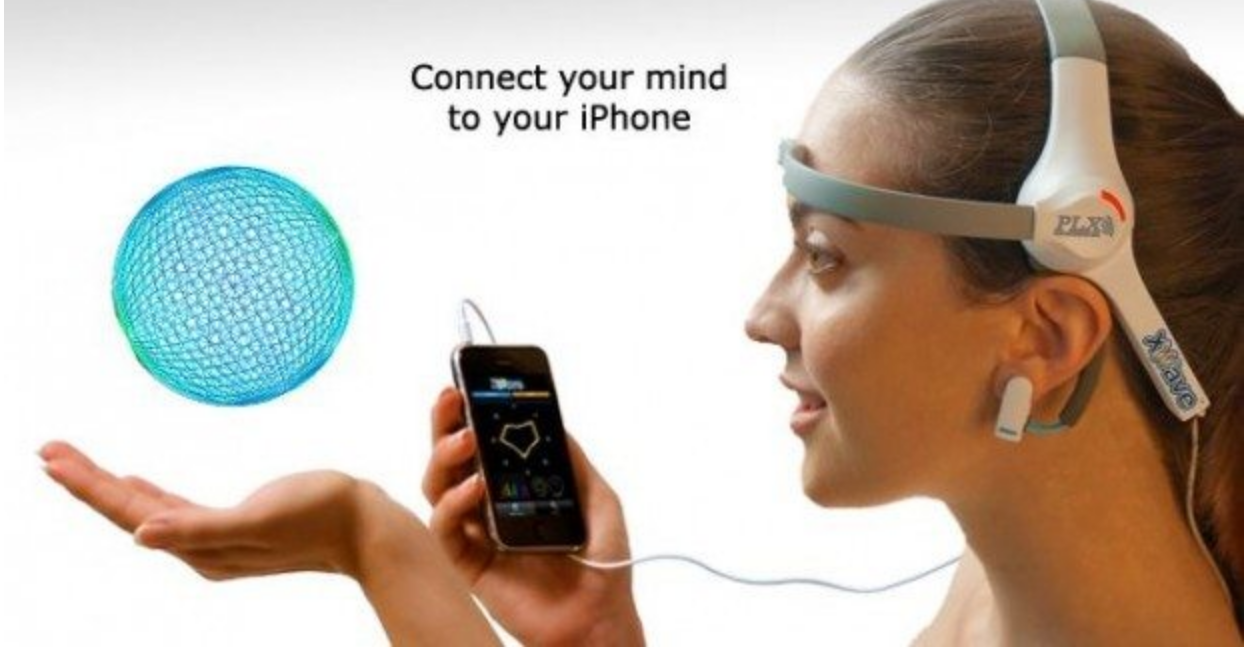 „The XWave is nothing less than the first brain-computer interface for iPhone, iPod Touch and iPad. The XWave is the first consumer product priced under $100 which can sense and detect human brainwaves, interpret them and connect it to your Apple devices. The headset senses even the weaker electrical impulses transmitted through your skull to the surface of your forehead and converts these analog signals into digital.“ 
http://neurogadget.net/2011/07/20/just-got-an-xwave-headset-from-plx-company/2345
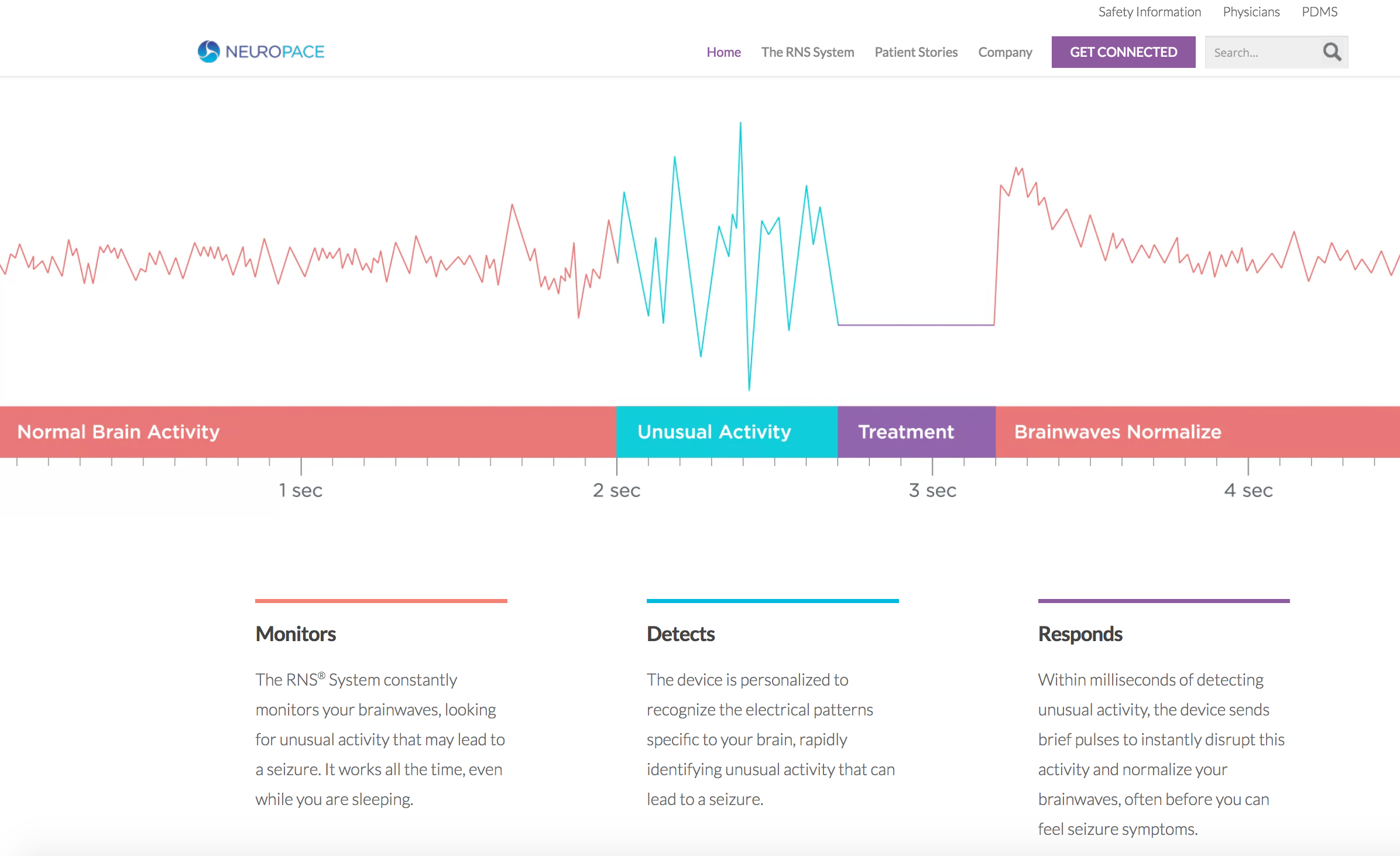 Closed loop!
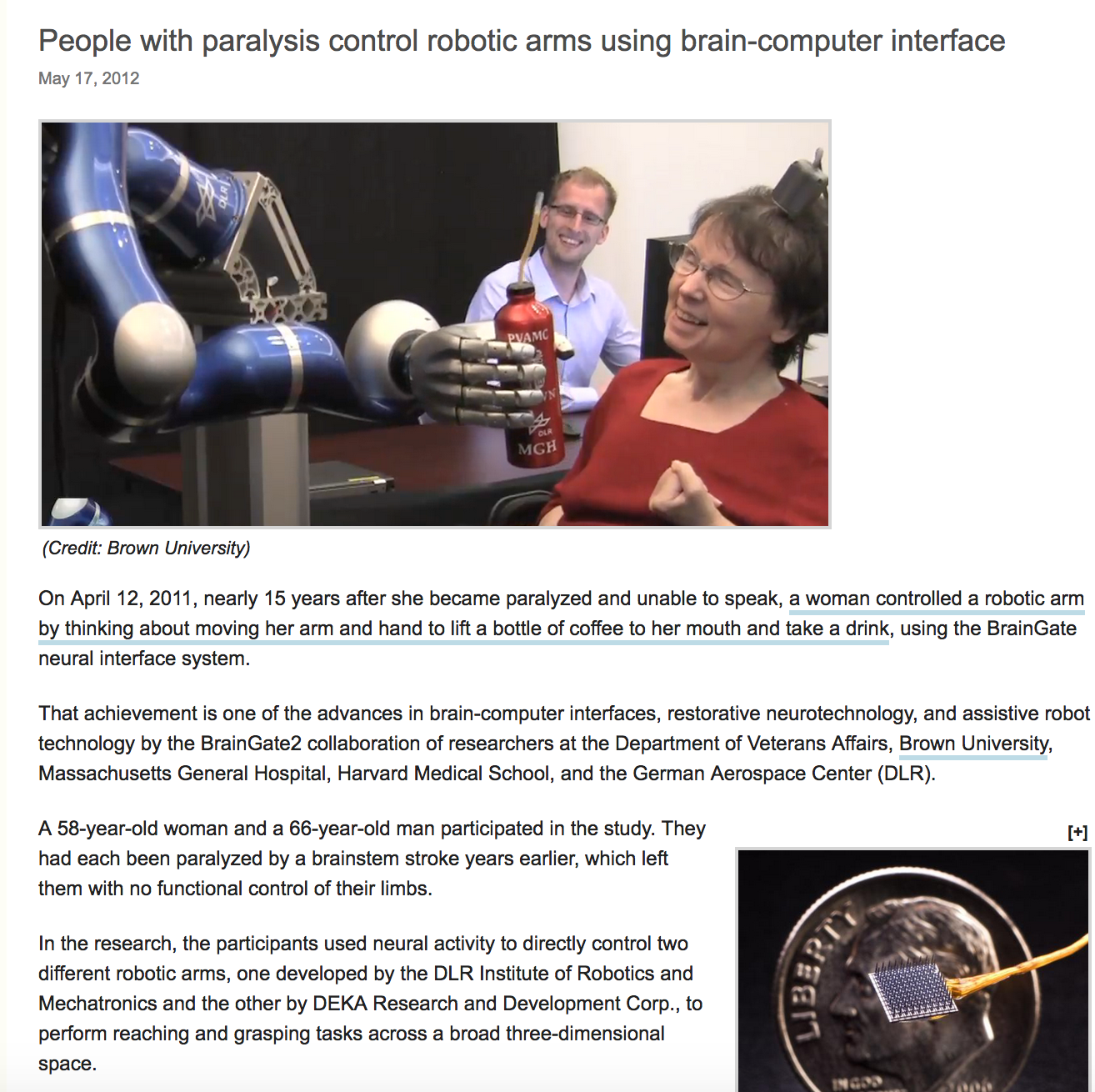 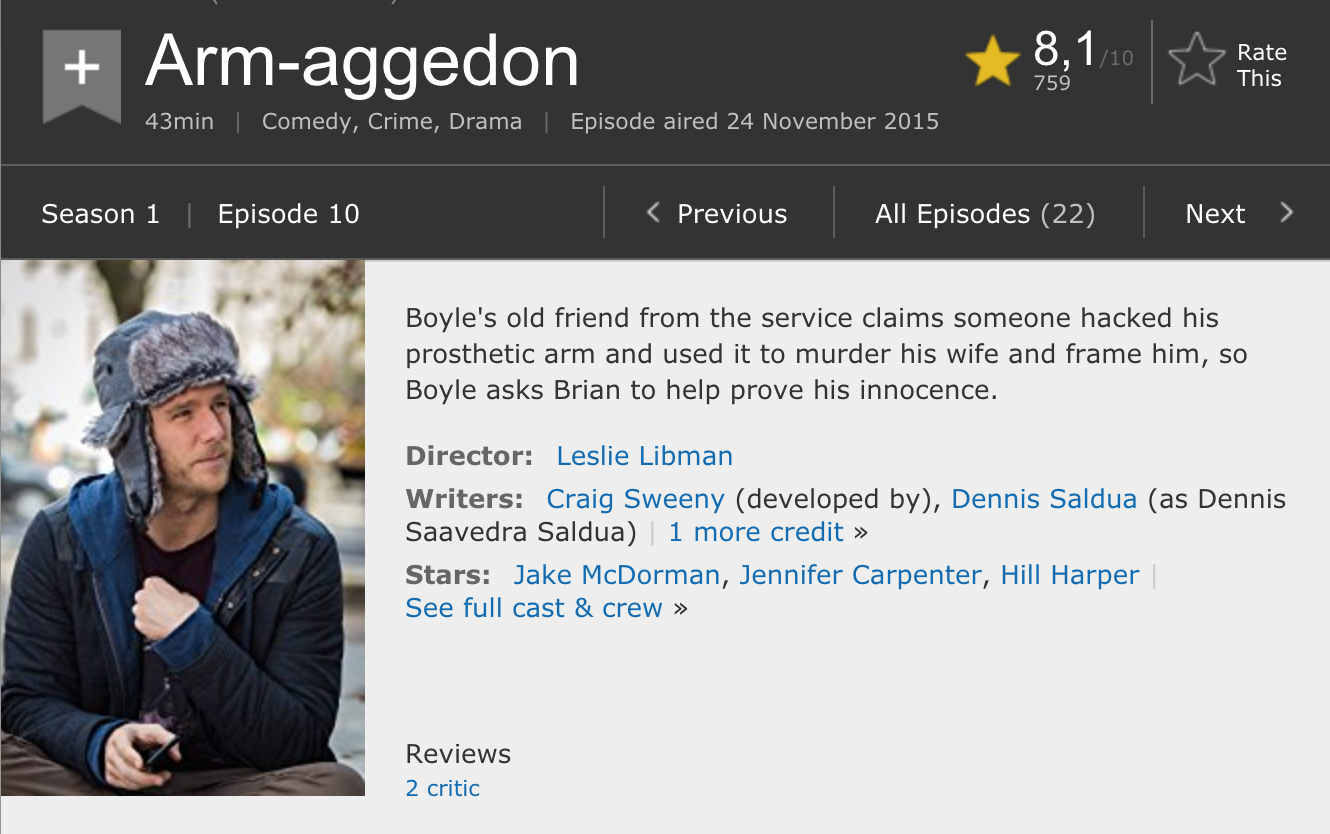 http://www.kurzweilai.net/people-with-paralysis-control-robotic-arms-using-brain-computer-interface
Control 
Neuroprostheses
...
EEG
Electrocorticography
fMRI etc.
BCI games etc.
Consumer insights
Wearables etc.
e.g. Paralysis
Quadriplegia
Device
Robotic arm, exoskeleton etc.
Implants (retinal, cochlear)
open loop
closed loop
patient-controllable
Read
Monitor
De-code
Save („mind upload“)
Brain print
De-anonymize
...
Alter
Neurostimulation
e.g. Locked-in 
Syndrome
Aphasia
Minimally 
conscious state
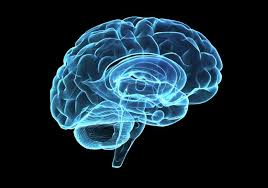 Deep brain stimulation
Transcranial magnetic stimulation
e.g. Parkinson
Epilepsy
Compulsive-obsessive disorder
Depression
...
Modulate
Neurofeedback
Simulate
In silico brain
Neural networks
Deep learning
Machine learning
Artificial intelligence
Control 
Neuroprostheses
...
EEG
Electrocorticography
fMRI etc.
BCI games etc.
Consumer insights
Wearables etc.
e.g. Paralysis
Quadriplegia
Device
Robotic arm, exoskeleton etc.
Implants (retinal, cochlear)
open loop
closed loop
patient-controllable
Read
Monitor
De-code
Save („mind upload“)
Brain print
De-anonymize
...
Alter
Neurostimulation
e.g. Locked-in 
Syndrome
Aphasia
Minimally 
conscious state
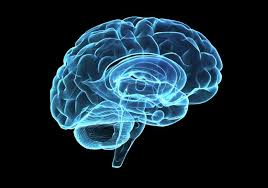 Deep brain stimulation
Transcranial magnetic stimulation
e.g. Parkinson
Epilepsy
Compulsive-obsessive disorder
Depression
...
Modulate
Neurofeedback
Simulate
In silico brain
Neural networks
Deep learning
Machine learning
Artificial intelligence
Key element: Brain computer interface

= direct communication pathway between brain and 
an external device

Burgeoning field 
Great variety: from EEG based wearables to invasive BCIs
“Dual use”: civil and military; medical and enhancement
Move towards consumer market (entertainment/wellness)
Informed consumers?
Accumulating data pool (not only health-related)
Dangers of abuse (hacking!)
Automatic decisions in closed loop systems 
Broad applicability, e.g. remote device control (i-phone, wheelchair, car, drone etc.)
A future scenario: Brain “editing” (collect, store, delete thoughts)
Potential convergence with AI systems
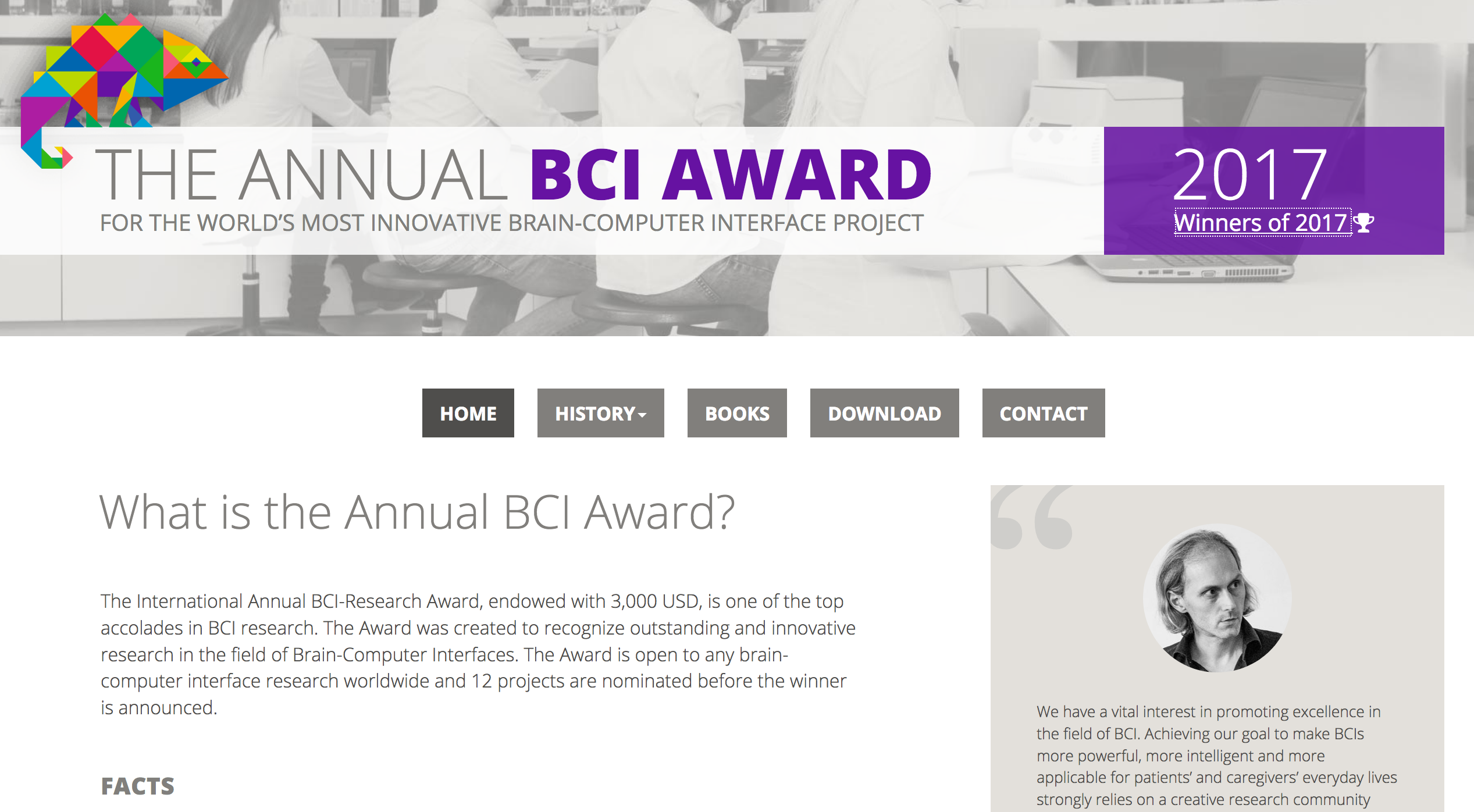 Brain technologies - ethically relevant distinctions 

Purpose
Diagnostic
Therapeutic/restorative
Predictive/preventive
Enhancement/Transhumanism

Area 
Clinical 
Military
Legal (e.g. lie detection; prediction of criminal behavior)
Market research
Entertainment
Transport (alarm for fatigue or distraction)
Personal identification (brain print)
…

Method/Set-up
Invasive – non-invasive
Closed loop – open loop
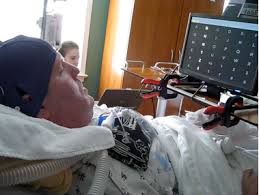 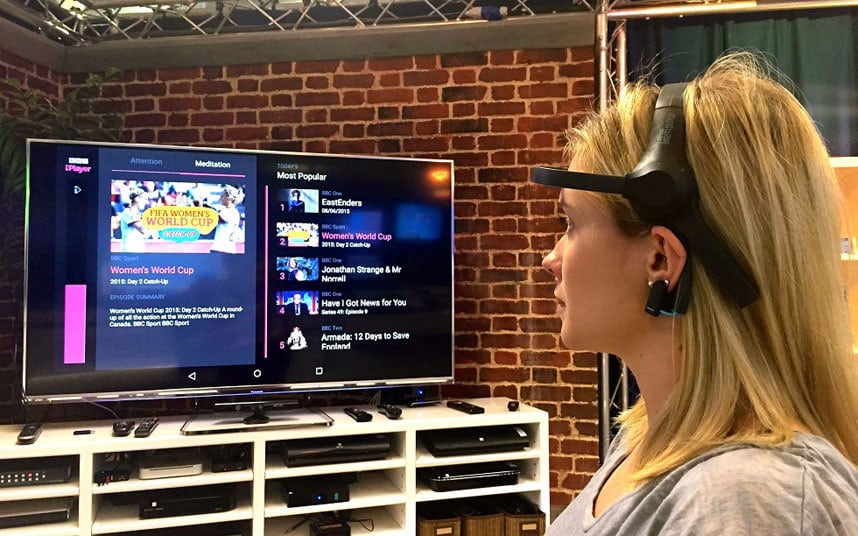 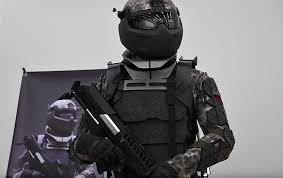 Respect for persons
Dignity
Identity
Autonomy 
Authenticity
Integrity
Fundamental freedoms
Privacy
Risk for harm
Safety
Security
Dual use
Justice
Equitable access 
Non-discrimination
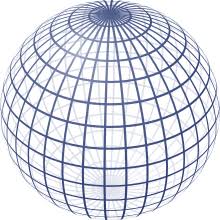 Social values
Solidarity
Liberalism
Benefits
Area specific benefits 
Virtual immortality
Superintelligence
„Hyper-communication“
Purpose – area – methods
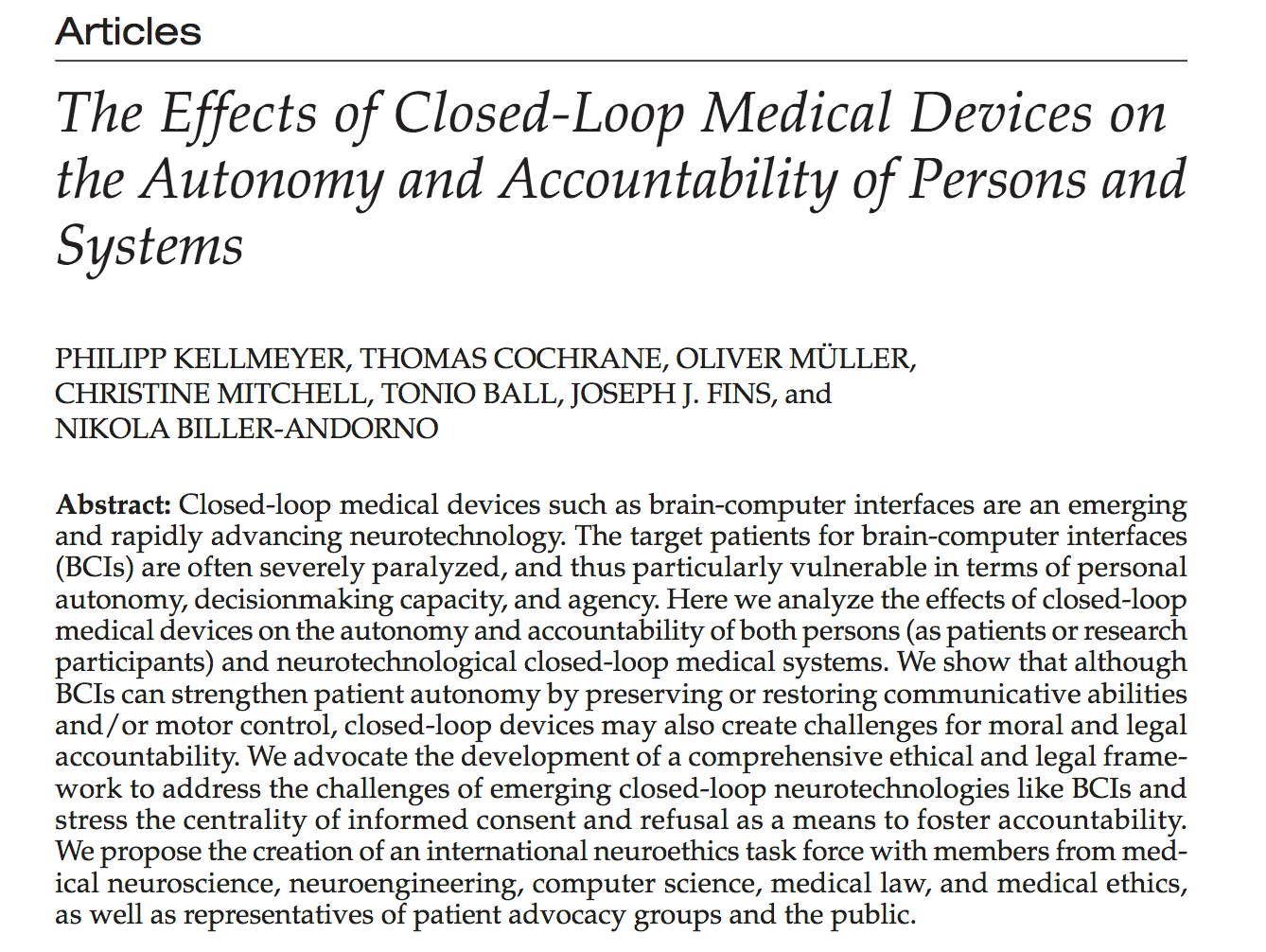 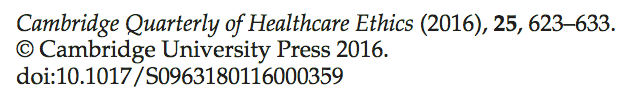 Human rights challenge: Do human rights need to be complemented (or rather to be specified)?

Right to cognitive liberty (e.g. no pressure to reveal neurodata)

Right to mental privacy (e.g. deleting data that is not needed for neuromarketing study)

Right to mental integrity (e.g. hacking of neuroimplants)

Right to psychological continuity (e.g. no unwanted personality changes)



European Convention of Human Rights: 
Right to liberty - right to respect for private life – freedom of thought...
Ienca and Andorno: Towards new human rights in the age of neuroscience and neurotechnology. Life Sciences, Society and Policy (2017) 13:5. DOI 10.1186/s40504-017-0050-1
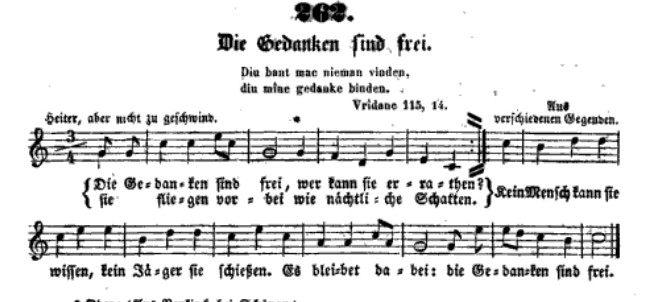 Thoughts are free

Thoughts are free, who can guess them,
they fly past like nighttime shadows.
No one can know them, no hunter can shoot them.
It remains: The thoughts are free!
A fundamental tenet of our society is at risk

Time for an Additional Protocol on Brain Technologies?
Congratulations on 20 years Oviedo Convention!
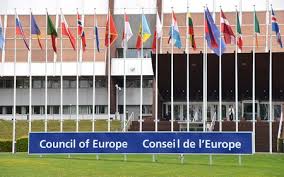 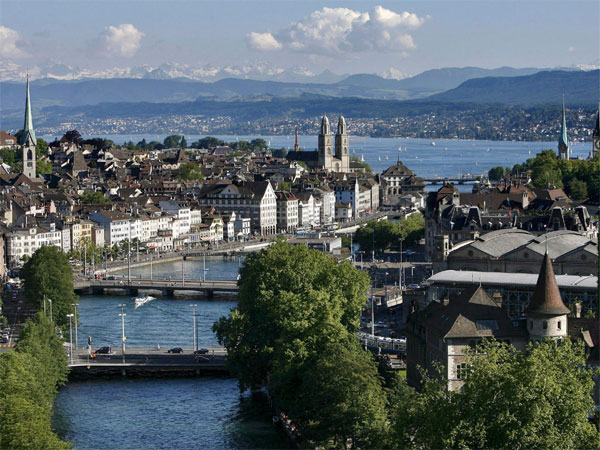 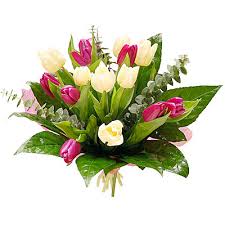 Prof. Dr. med. Dr. phil. Nikola Biller-Andorno
Institute of Biomedical Ethics und History of Medicine 
University of Zurich, Switzerland
http://www.ibme.uzh.ch 
biller-andorno@ibme.uzh.ch